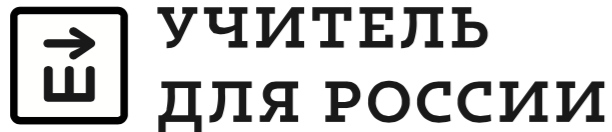 Светлана Баронене
Валентина Беломестнова

12 января 2017 года
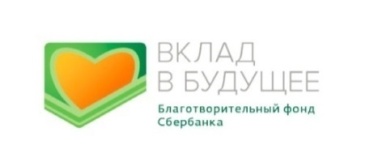 Программа «Учитель для России»
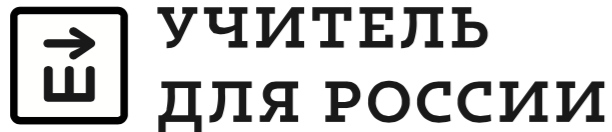 Цель программы: обеспечить доступ к качественному образованию детям по всей стране вне зависимости от их места проживания и социального статуса за счет привлечения в школы талантливых молодых специалистов-лидеров, способных дать импульс для обновления и развития системы. 

Программа реализуется на территории РФ с марта 2015 г.

Позиционирование: общественный проект, согласующий интересы разных групп стейкхолдеров и привлекающий их к сотрудничеству



Миссия программы (стартовая): 
Качественное образование для каждого ребенка в стране 

 Миссия программы (тестируемая): 
Каждый ребенок  может стать автором своей жизни
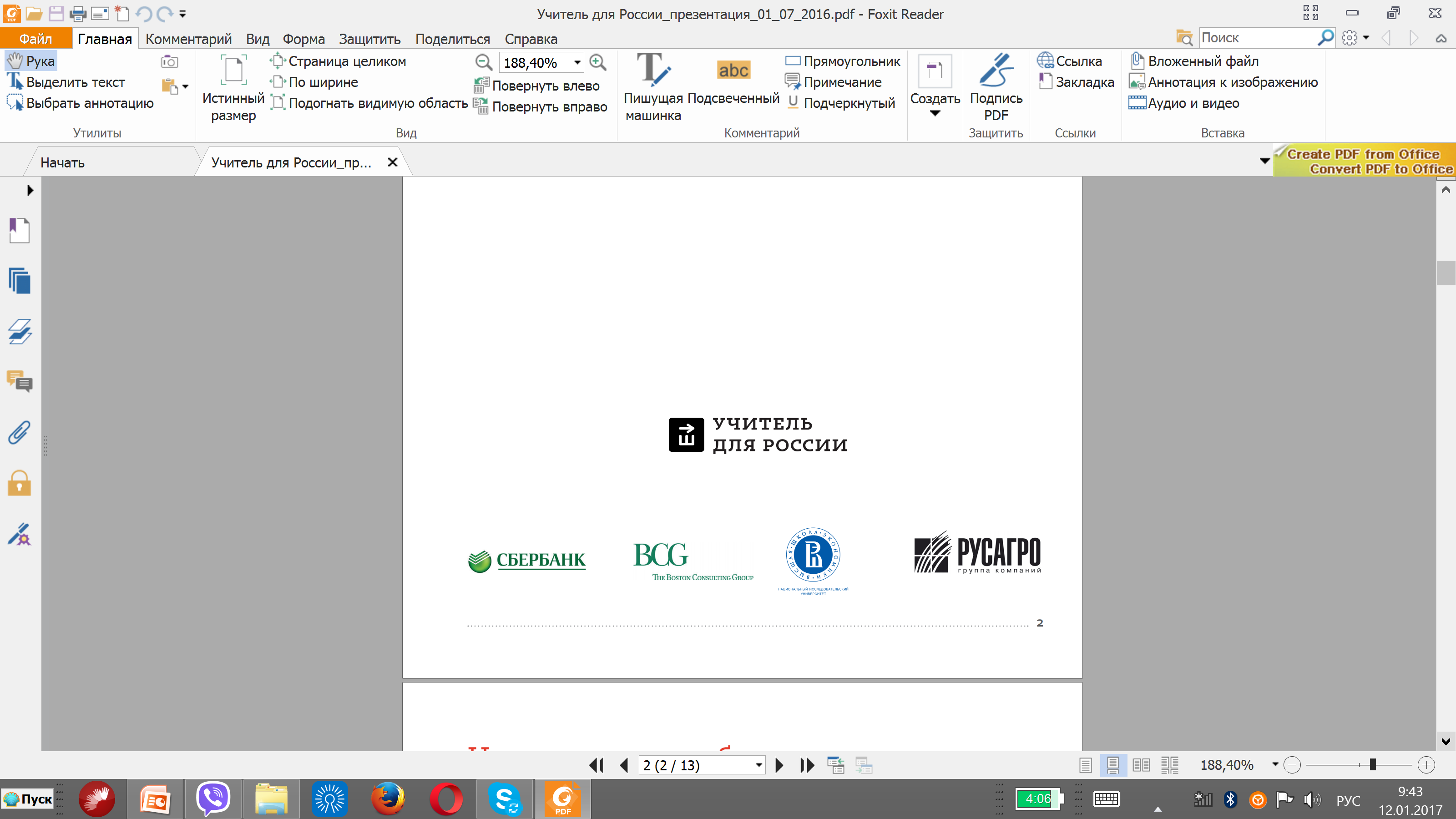 Важные социальные результаты программы 2015-2016
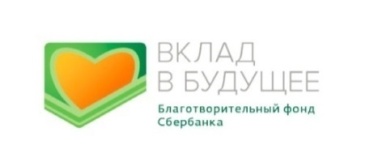 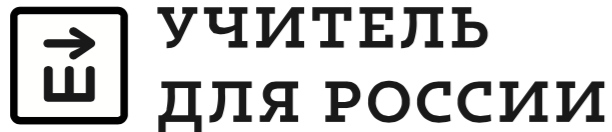 Конкурс на участие в программе: 1905 заявок от выпускников ведущих вузов страны— 17  человек на меcто 

В программе работают:














95% участников из первого набора инициировали внеурочные и межшкольные проекты 

«Первые победы в пути»:
  - молодые учителя стали лауреатами педагогических конкурсов «Педагогический дебют», «Ученик 2030. А мы к будущему готовы?», олимпиада «Московский учитель», КИВО 
    - ученики (учащиеся обычных школ со средними и низкими результатами в обучении) стали участниками и призерами 15 олимпиад областного и всероссийского уровня
10
Наши  учителя
Мы приводим в  школу учителей,  для которых  каждый ученик  самоценен.
Они меняют отношение  к ученику и преобразуют  школьную среду —
в дружественную и  мотивирующую
к познанию и созиданию.
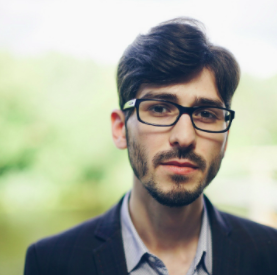 Участник программы Станислав Янкевич об участии в проекте
Экономический факультет МГЛУ

Учитель истории и обществознания в СОШ №3 города Балабаново
«Не тот учитель, кто получает воспитание и образование учителя, а тот, у кого есть внутренняя уверенность в том, что он есть, должен быть и не может быть иным» (Л. Н. Толстой). 

«Я пришел в школу, потому что чувствую свое призвание и хочу внести свой вклад в преображение системы образования в России, начиная с малых, но твердых шагов. Сотрудничая с директорами, учителями, родителями и учениками (по принципу лидерства 360°), я и другие участники проекта сможем посеять зерна перемен. Я верю, что проект «Учитель для России», объединяющий усилия целеустремленных и преисполненных оптимизма молодых людей, – это яркая страница как в моей личной биографии, так и в истории образования современной России.
Как наши учителя меняют среду в школе: примеры  внеурочной и волонтерской деятельности
Ярослав Артюхин 
Российская академия народного хозяйства и государственной службы при Президенте РФ 

Учитель истории и обществознания, предметов социоэкономического и правового профиля 
Никифоровский район Никифоровская СОШ No1 Сабуро-покровский филиал
«Нужные книги» — свободное чтение классических книг и статей, посвященных изучаемым темам. Пример каникулярного чтения: «Трактат о 36 стратагемах» как один из основных текстов по политологии и теории управления. 
«Культурный код» — открытые книжные полки (собрание «новой классики», Воннегут, Хаксли, Бёрджес, Пелевин и т.д). 
«Эрудиты» — занятия, посвященные основным способам работы с информацией, начиная от работы с текстами, заканчивая построением ментальных карт, диаграмм Ганта и т.д. 
«Человек и дело» — в рамках профориентационной работы встречи с представителями разных профессий (научный сотрудник РАНХиГС, юрист НКО, психотерапевт-психодраматист, кадровик – сотрудник программы Президентский резерв, главный технолог птицефабрики, спортивный журналист, хирург-интерн).
Арина Сачкова 
Московский педагогический государственный университет 

Учитель русского языка и литературы, английского языка Мичуринский район Кочетовская СОШ Глазковский филиал
Игровые методики на уроках словесности 
Курс по «занимательному стихосложению» (лимерики, хокку, танка, сенквейны, техники black-out и cut-up, found poetry) и различные игры со словами (от ребусов и шарад до метаграмм). 
«Мастерская» — рукоделие, декоративное творчество. 
«Простые истины» – дискуссионный клуб, возможность поговорить про темпераменты, типы личности, современное состояние науки и искусства, про культуру отношений, традиции разных народов, смотреть фильмы. 
Проект мобильной библиотеки «Книжный экспресс». 
Участие в благотворительной программе «Старость в радость» — организация посещений и неформального общения с бабушками, помощь отделениям сестринского ухода домов престарелых Мичуринского района Тамбовской области.
Планы
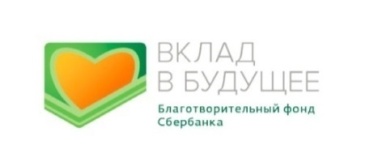 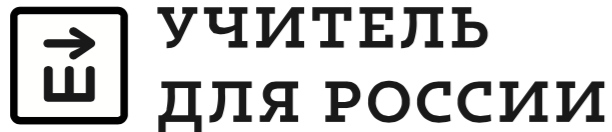 1. Стратегия 2016-2017: год «качества» и повышения эффективности процессов

ключевая цель: выстроить переход от стартапа к бизнес-модели и повысить управляемость проектом (формирование KPI, технологий и продуктов, автоматизация процессов); 
программа не планирует выход в новые регионы в 2017г: закрепляем отношения и формируем качество присутствия для создания  и проявления эффектов реализации программы.  
принципы политики присутствия в территории:
-     участники программы работают в 15% школ  на территории
участники программы составляют 10% от общего педагогического состава на территории

2. Стратегия  в среднесрочной перспективе 2015-2020: концентрация в территориях ближнего окружения к Москве (до 500 км).

Вероятностное движение в регионы: Вологда, Ярославль, Липецк..

3.  Стратегия  развития программы в долгосрочной перспективе 2015-2025

Развитие в долгосрочной перспективе связано в выходом в дальние регионы в 2020 г.: Сибирский федеральный округ, Дальневосточный федеральный округ и другие. 
       Формат - удаленный офис, создание сети филиалов проекта.
Логика программы
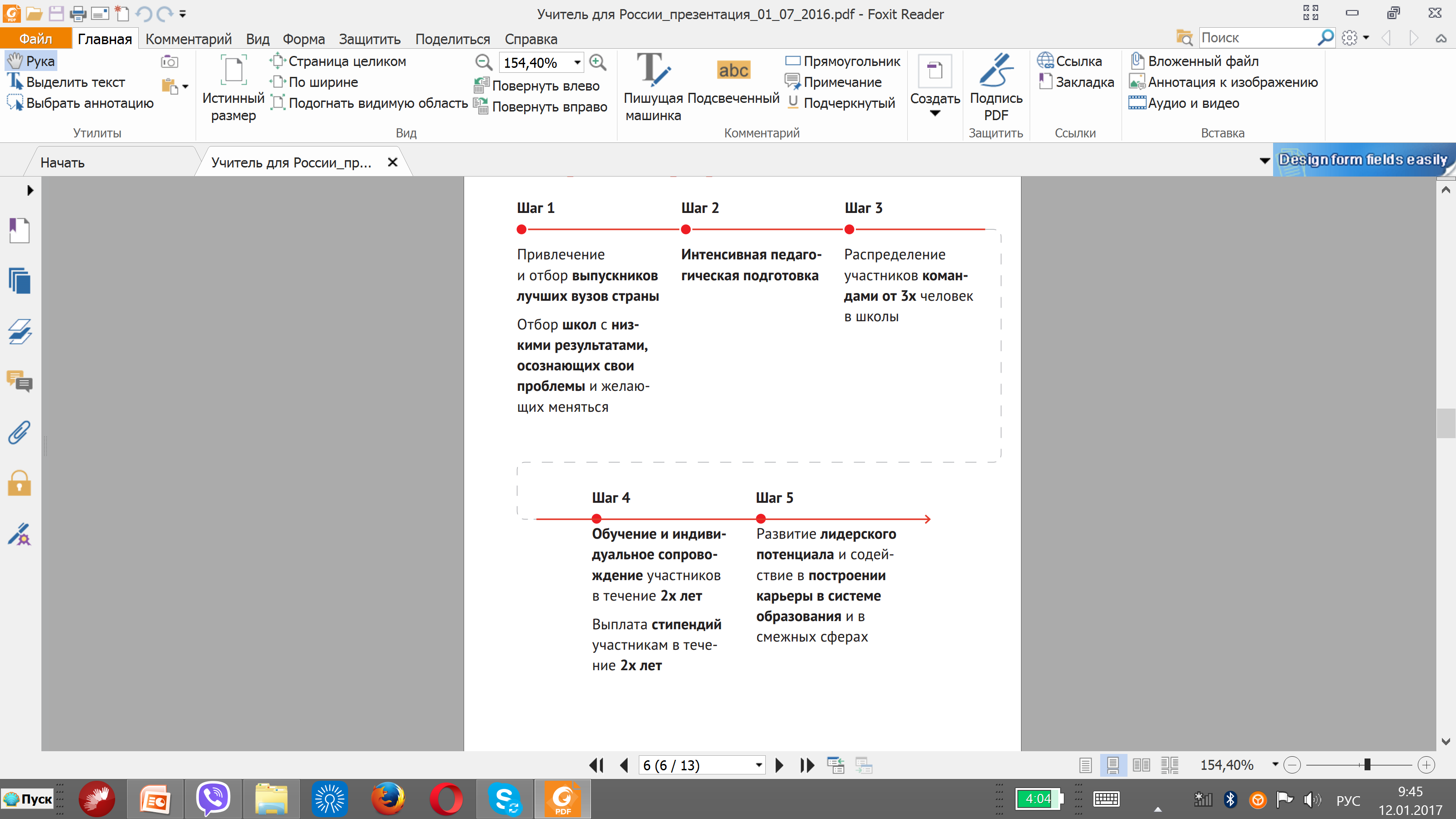 Teach for all – в мире
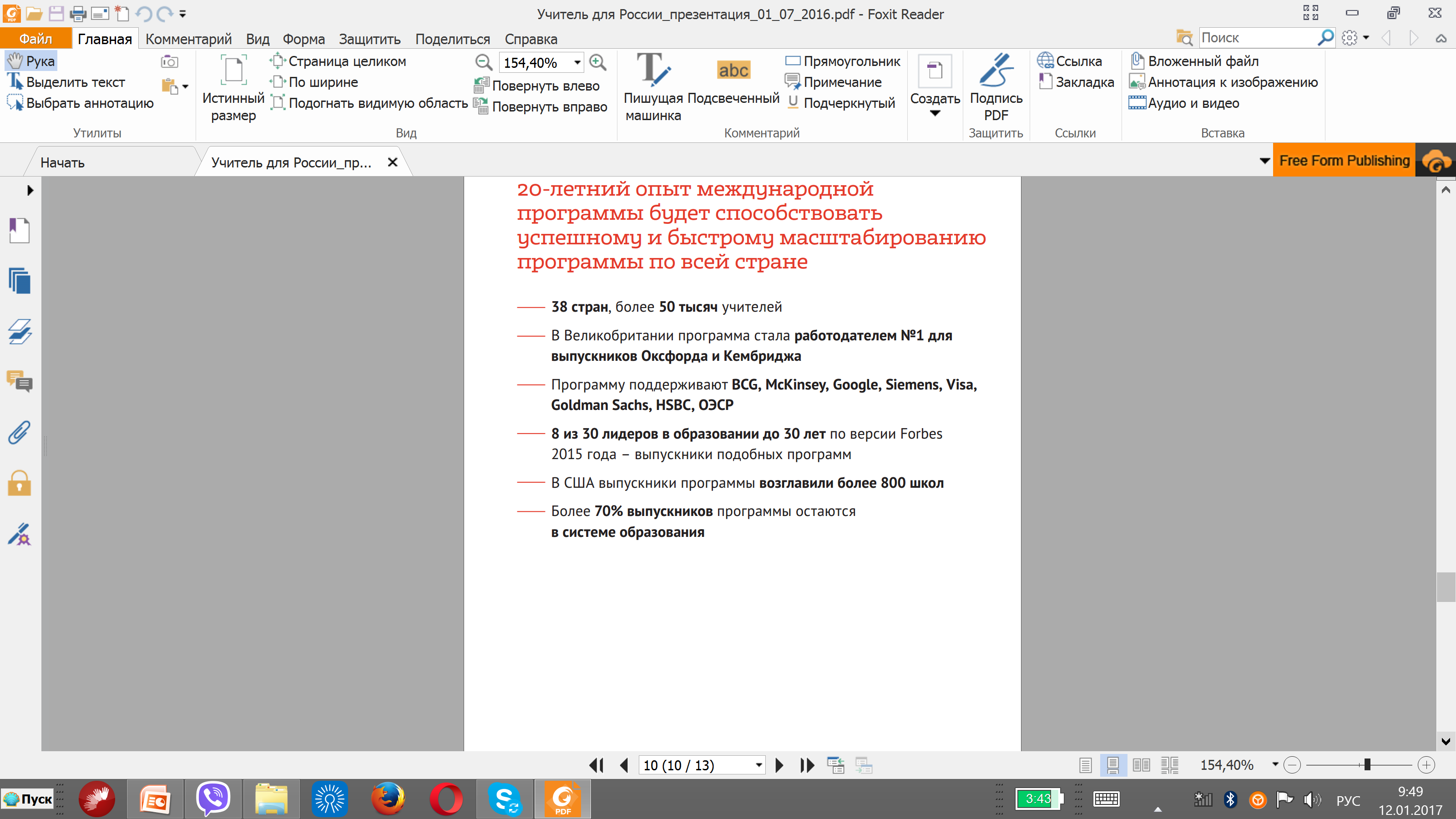